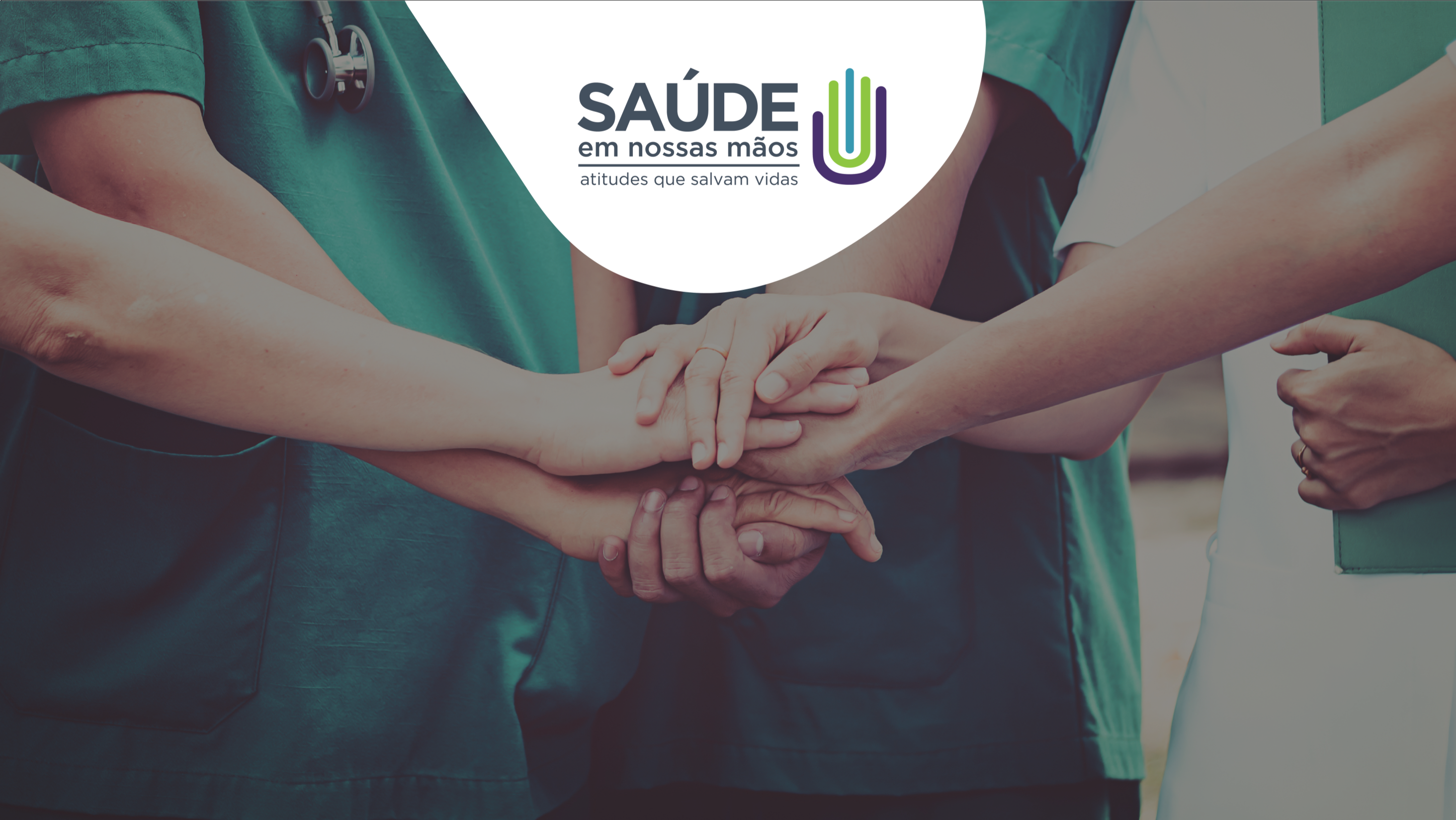 Colaborativa
Saúde em Nossas Mãos
PROADI-G6 |     Pacote de Mudança
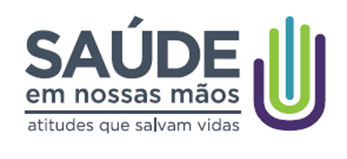 Pneumonia Associada a Ventilação Mecânica(PAV - Adulto)
Diagrama Direcionador:
Redução da Densidade de Incidência de Pneumonia Associada a Ventilação Mecânica (PAV) 
Adulto
Objetivo
“Pacote” (Bundle)
Direcionadores Primários
Reduzir a densidade de incidência de  PAV em 50%, nas UTIs participantes, até dezembro de 2026
1. Avaliar os critérios de ventilação mecânica invasiva
2. Realizar higiene oral diariamente
3. Manter a cabeceira da cama elevada (30°- 45°)
4. Adequar nível de sedação e analgesia
5. Verificar diariamente a possibilidade de extubação
6. Monitorar a pressão do balonete da cânula traqueal
7. Manutenção do sistema de ventilação mecânica 
8. Manter ou melhorar o condicionado físico
Prestar aos pacientes em ventilação mecânica cuidados oportunos, baseados nas melhores evidências e de forma confiável